Круглый стол«Инновации в образовании:Что изменилось в классе за последнее десятилетие?»
Семинар Института Образования, 12.03
Докладчики: Королева Д., Хавенсон Т., Андреева А., Лукина А., Новокрещенов М.
Введение
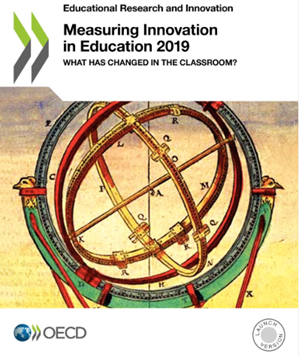 В январе 2019 года в Париже был представлен доклад ОЭСР  «Инновации в образовании: что изменилось в классе за последнее десятилетие»
Innovation in education: What has changed in the classroom in the past decade?
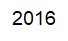 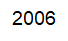 Методология
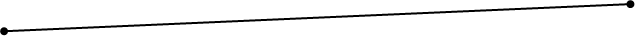 158 образовательных практик из баз международных исследований PISA, TIMSS, PIRLS
   47 стран-членов ОЭСР и 6 стран партнеров - оценка трансформации на национальном уровне
Эффект размера (effect size) – абсолютное значение изменения (увеличения или снижения) процентного значения между двумя временными точками.
Индексы:
Уровень образования: начальная, старшая школа;
Предметная область: математика, чтение, естествознание;
Группы образовательных практик (11)
РЕСУРСЫ
Ресурсы
Группа включает образовательные ресурсы, внешние отношения школы и HR менеджмент
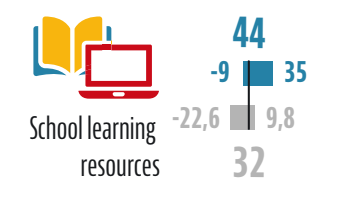 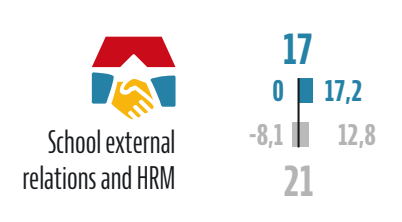 Образовательные ресурсы
Индекс аккумулирует показатели доступности библиотек и компьютеров в школе;
Библиотеки есть в каждой школе (100% покрытые), доступность компьютеров высокая по сравнению с ОЭСР (94%). Тем не менее в индексе не учитывается обновляемость инфраструктуры;
Индекс отражает рост в использовании на уроках образовательных ресурсов (количественно), но какие практики стоят за этим (качественные)?
Образовательные ресурсы
тенденция (доля учителей в 2015 году; процент изменений по сравнению с 2007 годом)
  рост;  падение; – нет изменений
Внешние отношения и HR менеджмент
Индекс отражает рост использования стимулов для привлечения и удержания учителей в школе. 
Стабильно высокий для ОЭСР рост участия родителей в обучении учащихся в начальной школе (если ребенок отстает)
 Рост участия родителей в в школьных активностях, в т.ч. в средней школе
[Speaker Notes: Индекс измеряет инновации во внутренних (привлечение родителей и рекрутинг учителей) и внешних потоках  (публикация и отслеживание образовательных результатов)]
Внешние отношения и HR менеджмент
тенденция (доля учителей в 2015 году; процент изменений по сравнению с 2007 годом)
  рост;  падение; – нет изменений
ПРАКТИКИ
Практики
Группа включают такие практики как: домашняя работа, активное обучение на уроках естествознания, самостоятельное обучение, заучивание наизусть. 

Ключевые тренды: Наибольший рост в домашней работеи самостоятельном обучении
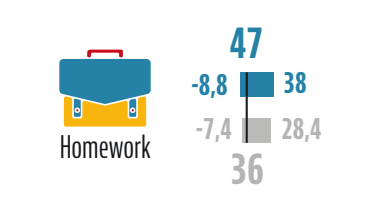 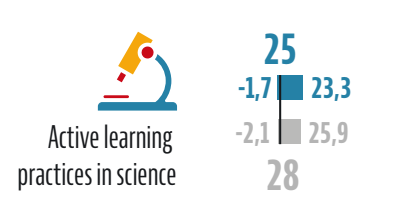 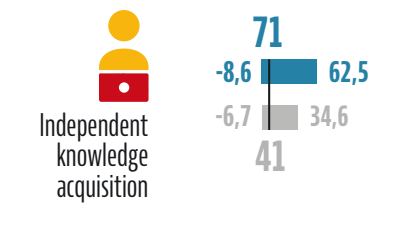 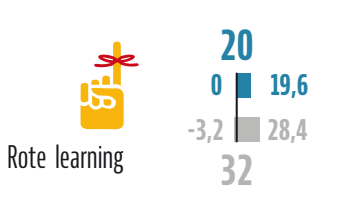 Домашняя работа
Домашнюю работу российским школьникам задают всегда

Основной рост инновационности за счет обсуждения домашней работы на уроке
Сильное сокращение частоты проверки и исправления домашней работы
тенденция (доля учителей в 2015 году; процент изменений по сравнению с 2007 годом)
  рост;  падение; – нет изменений
Активное обучение на уроках естествознания
На фоне роста количества экспериментов на уроках естествознания —
сокращение возможности планировать собственные эксперименты
тенденция (доля учителей в 2015 году; процент изменений по сравнению с 2007 годом)
  рост;  падение; – нет изменений
Самостоятельное обучение
Измеряется, в основном, как использование компьютера для поиска информации.
Мы знаем, что меняется канал доступа, но обновляется ли информация?
тенденция (доля учителей в 2015 году; процент изменений по сравнению с 2007 годом)
  рост;  падение; – нет изменений
Практики запоминания
Под практиками запоминания понимается не только обычное заучивание, но и систематическое применение знаний на практике
тенденция (доля учителей в 2015 году; процент изменений по сравнению с 2007 годом)
  рост;  падение; – нет изменений
ПРОФЕССИОНАЛЬНОЕ РАЗВИТИЕ ПЕДАГОГОВ
Профессиональное развитие преподавателей
Группа включает взаимообучение педагогов и участие в программах повышения квалификации

Ключевые тренды: рост взаимообучения педагогов на фоне снижения участия в формальных программах повышения квалификации
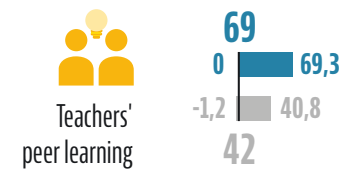 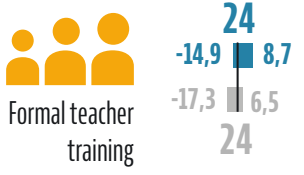 Формальное профессиональное развитие
Падение/нет роста участия в ППК по содержанию обучения и методикам преподавания в начальной и средней школе
Нет роста участия в ППК в области планирования, требований к уровню подготовки (curriculum)
Падение/нет роста участия в ППК по развитию критического мышления
Рост участия в программах по оценке учебных достижений
Рост участия в программах по применению ИТ в преподавании
Естествознание - рост по всем показателям, кроме ППК по методике преподавания
[Speaker Notes: Content: 1. самое большое падение; 2. падение слева в серединке; 3. почти самое большое падение (после Словении); 4. третьи по росту (после Африки и Индонезии)
Pedagogy: 1. падение слева третьи; 3. падение слева четвертые
Curriculum: по изменению мы посерединке - индекс 0 (нач. школа, мат-ка), но доля участия все равно высокая (мы четвертые) - некуда расти.Поэтому надо смотреть на содержание программ, логику их проведения, а не на количество, чтобы понять, приводят ли они к изменениям и к пониманию преподавателями новых документов и требований (4ая группа - пятые справа)
Никто не говорит про изменения в содержании образования, педагогов не учат работать с новыми ФГОСами (но доля участия уже высока, поэтому не можем этого утверждать)
ICT (справа в серединке): есть небольшой рост, но нет бума. Хотя по абсолютной доле мы в топе.
Critical thinking: сильное падение в математике 8 (в самом низу); небольшой прирост в естествознании 8 (четвертые справа), но выше среднего по ОЭСР
Assessment: тоже в топе по абсолютному значению, но не по росту.
Естествознание - не растем в достижениях, но рост в тенденциях

Масштабные нововведения (ФГОСы, НацПроекты) не вызвали роста программ в области планирования, требований к уровню подготовки (curriculum)]
Формальное профессиональное развитие
тенденция (доля учителей в 2015 году; процент изменений по сравнению с 2007 годом)
  рост;  падение; – нет изменений
Взаимообучение (peer learning)
Рост взаимообучения: второе место в мире
Увеличение доли учителей, обсуждающих подходы к преподаванию, посещающих уроки других учителей, работающих с коллегами над совместной подготовкой учебных материалов
тенденция (доля учителей в 2015 году; процент изменений по сравнению с 2007 годом)
  рост;  падение; – нет изменений
[Speaker Notes: везде наверху (четвертые-вторые)
началка: рост - серединка, абсолютное значение - топ-3; средняя: рост - серединка, абсолютное значение - серединка
началка: и рост, и абсолютное - первое место; рост - топ-2, абсолютное - первое место
началка: рост - третьи, абсолютное - серединка; средняя - падение - последние, абсолютное - серединка]